I Hold To His Hand
6/8
Db/F - MI

Verses: 3/Chorus
PDHymns.com
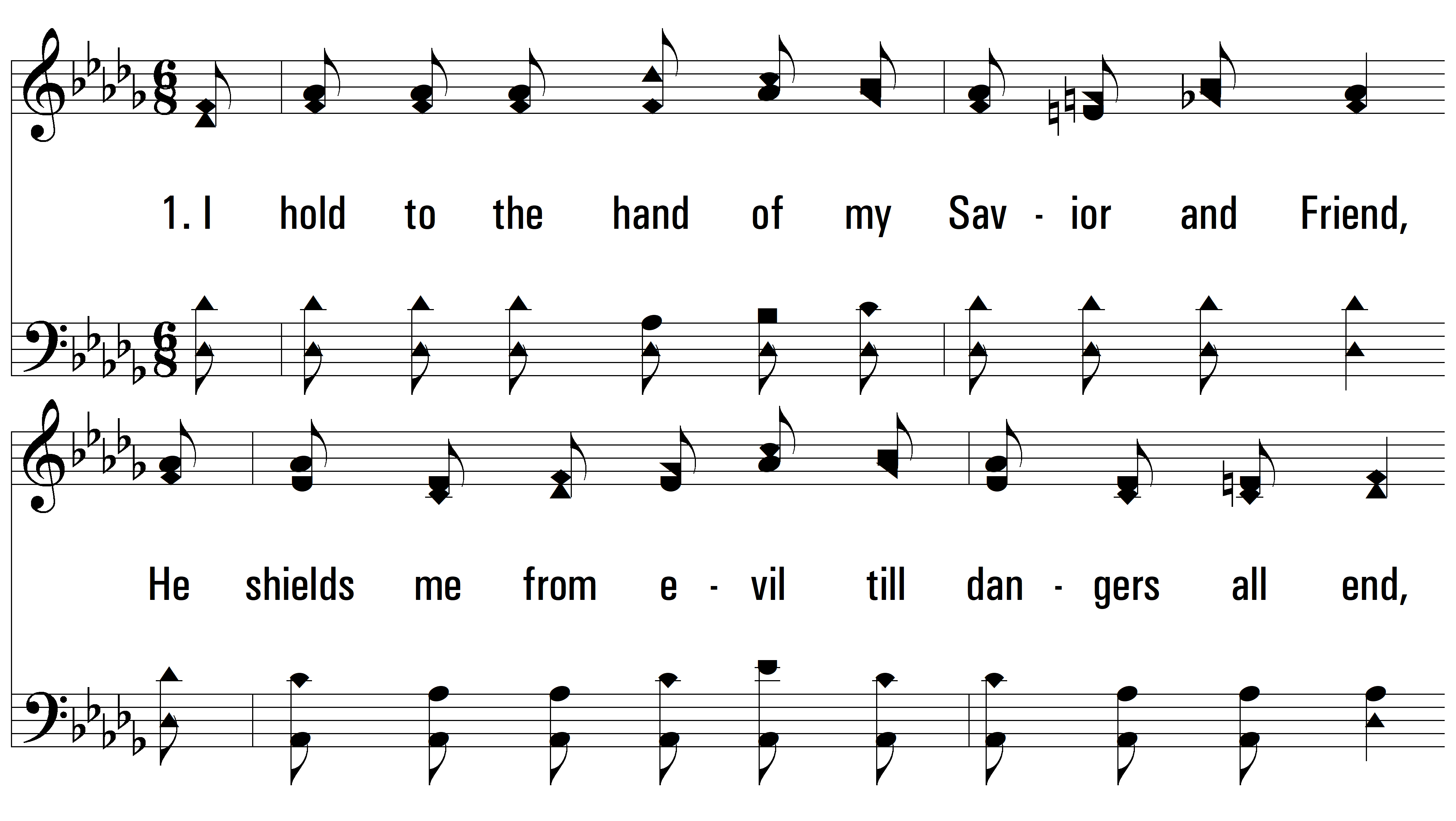 vs. 1 ~ I Hold To His Hand
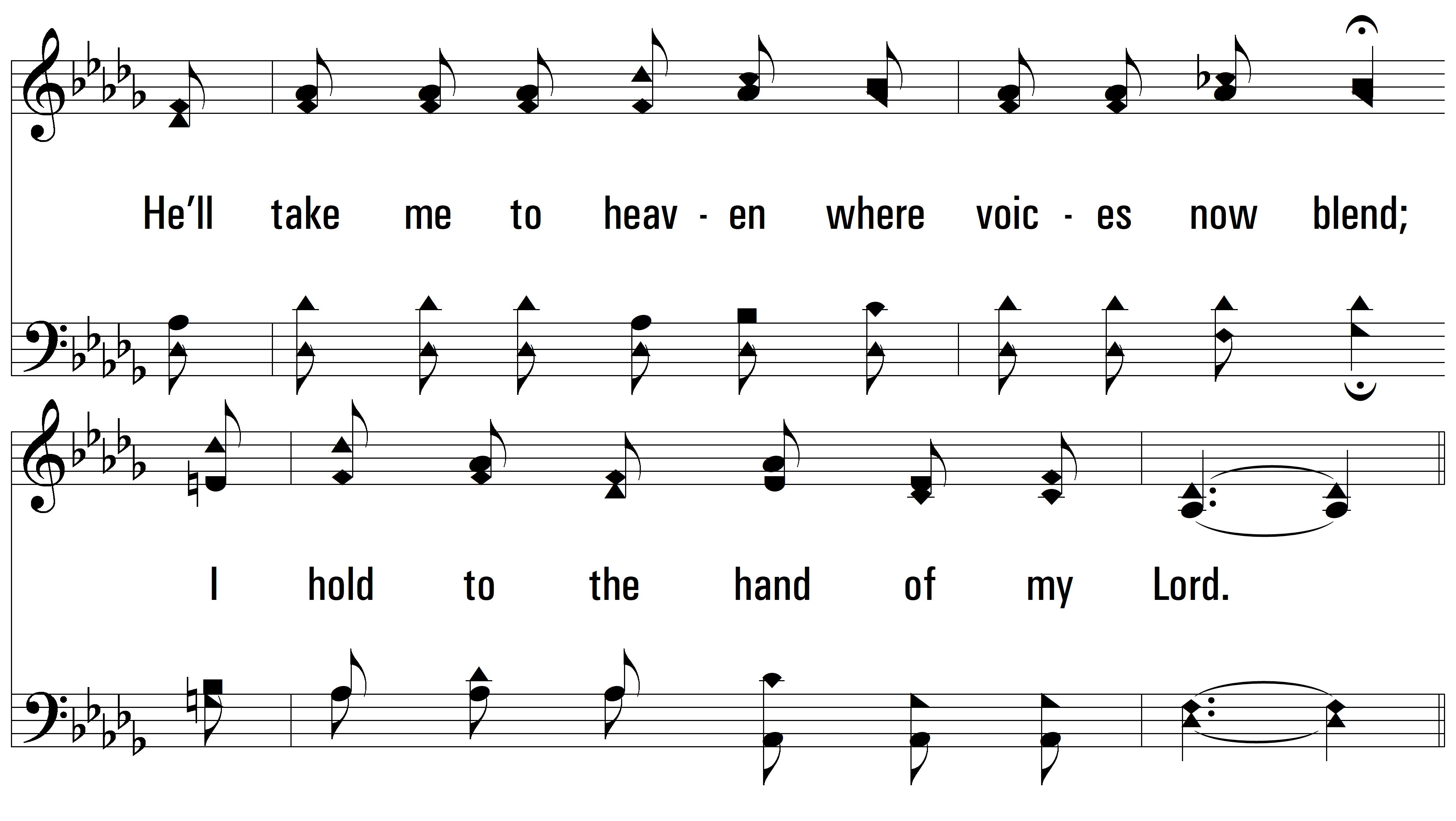 vs. 1
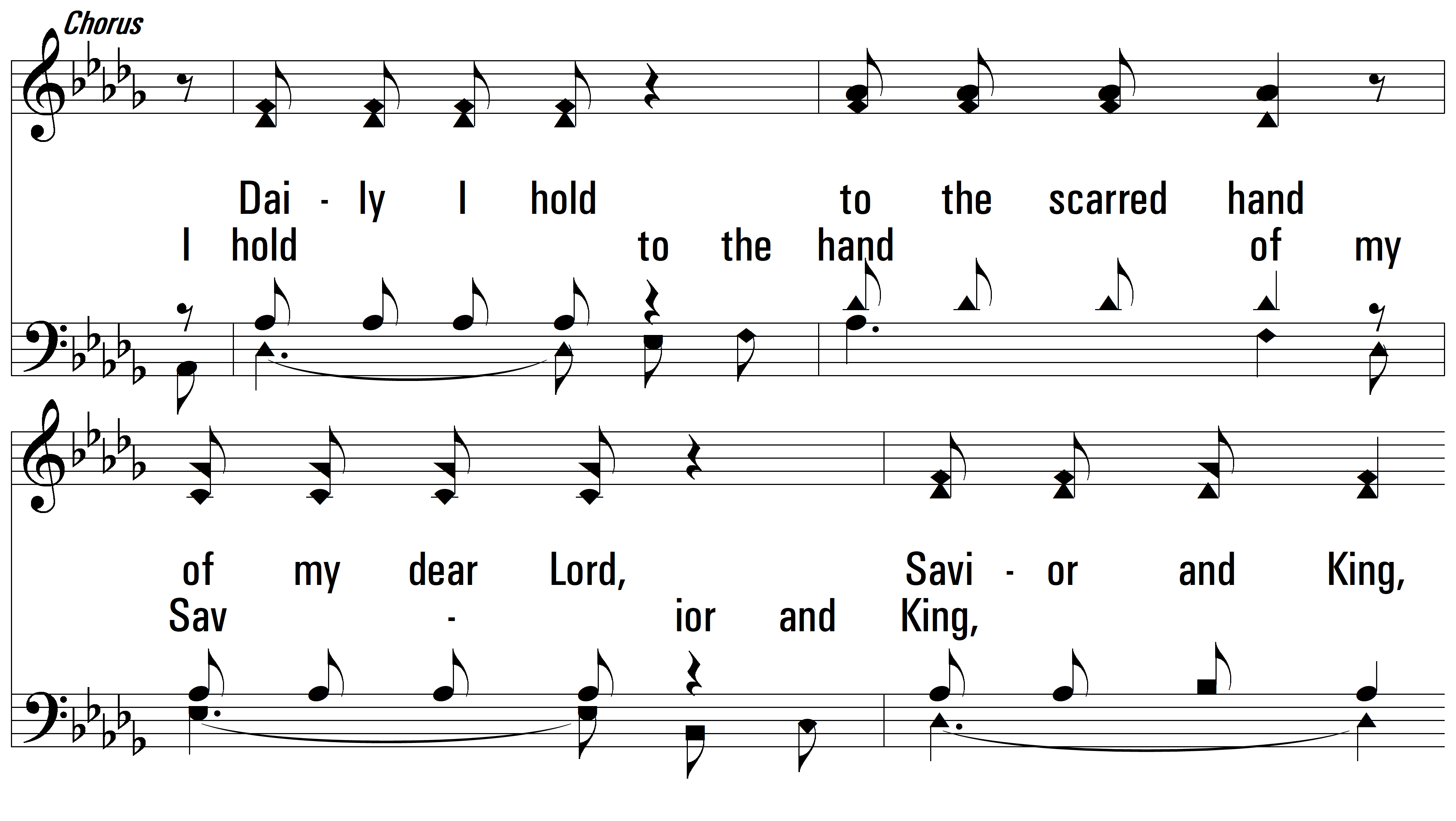 vs. 1
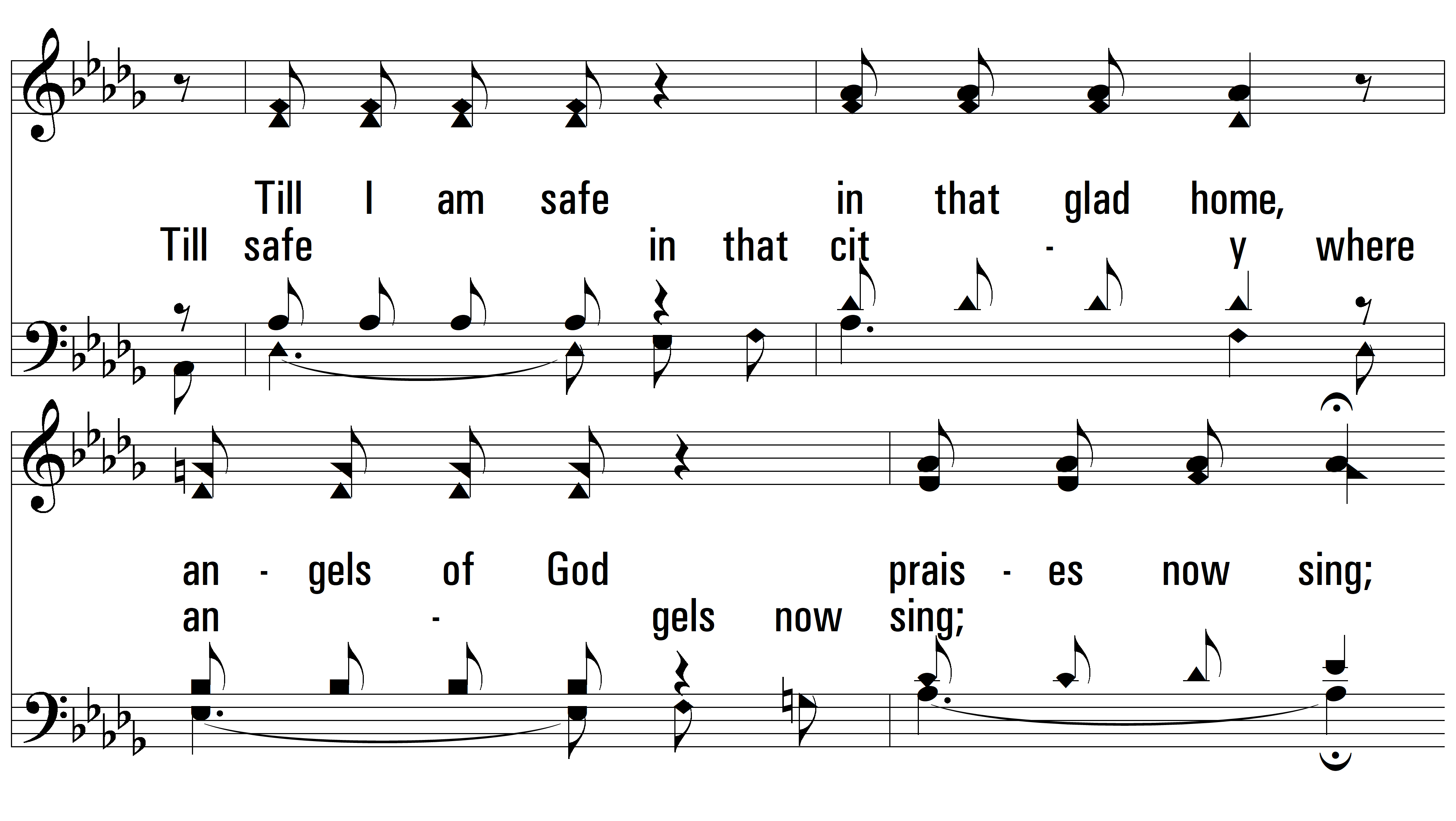 vs. 1
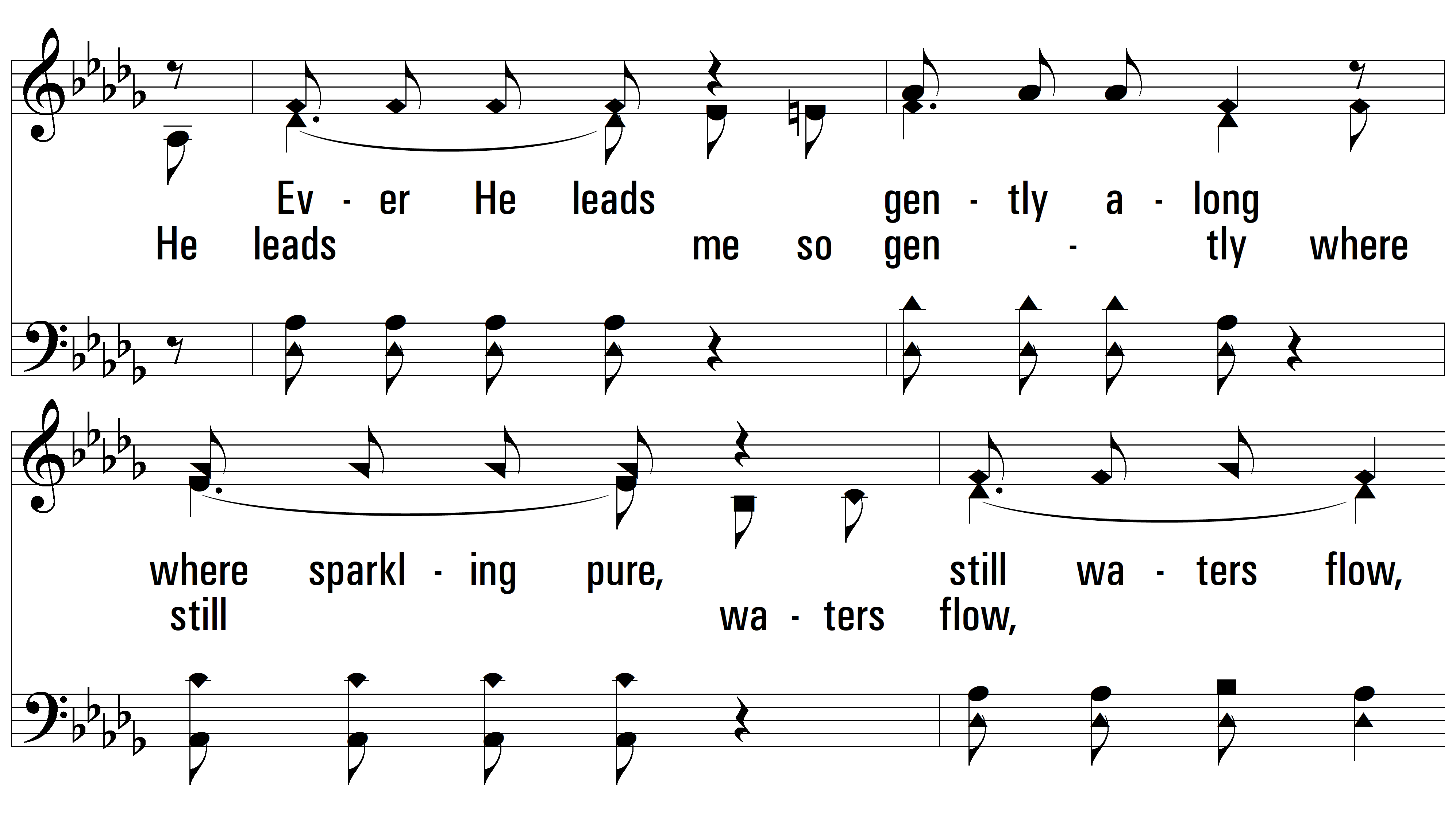 vs. 1
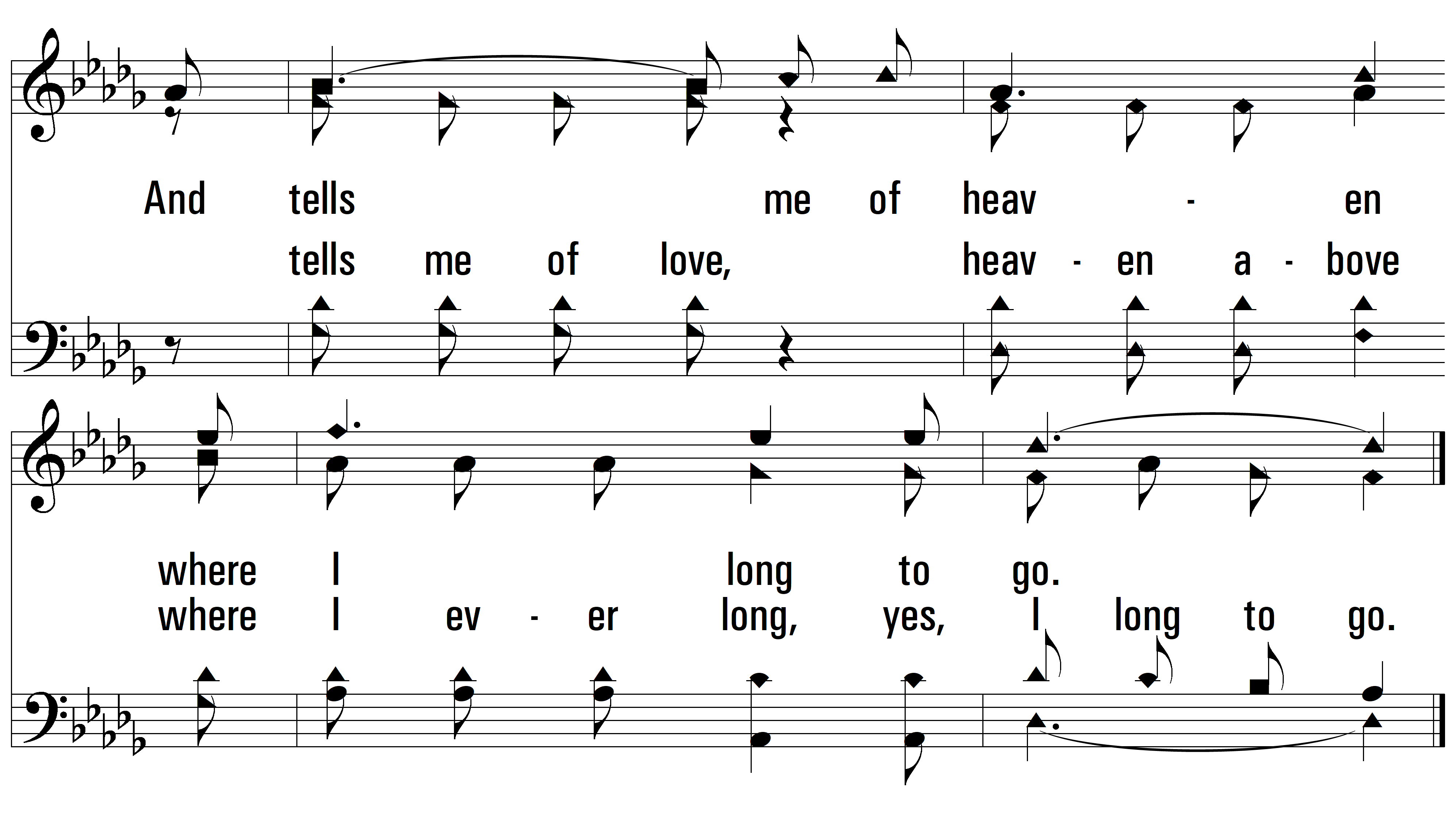 vs. 1
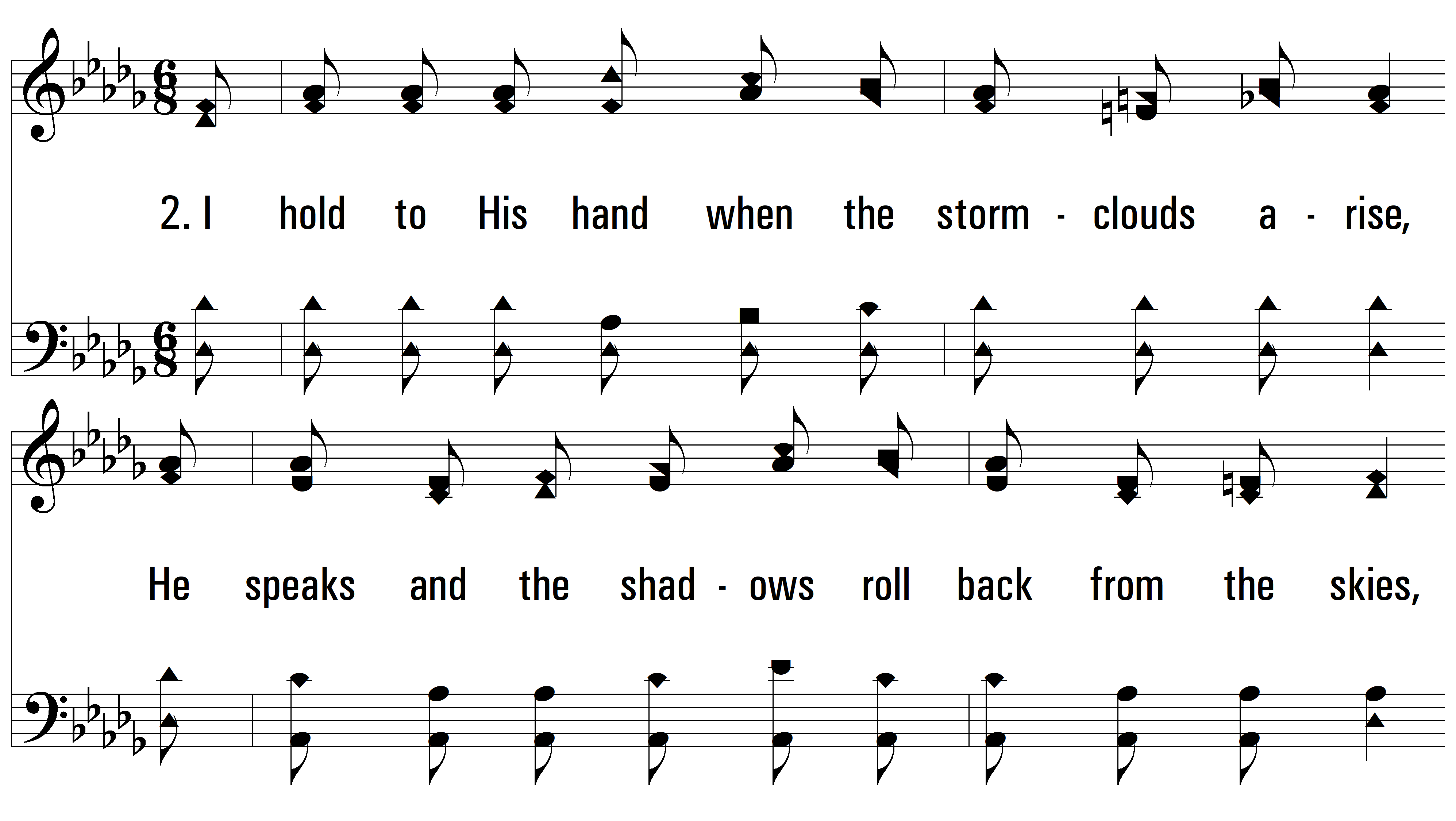 vs. 2 ~ I Hold To His Hand
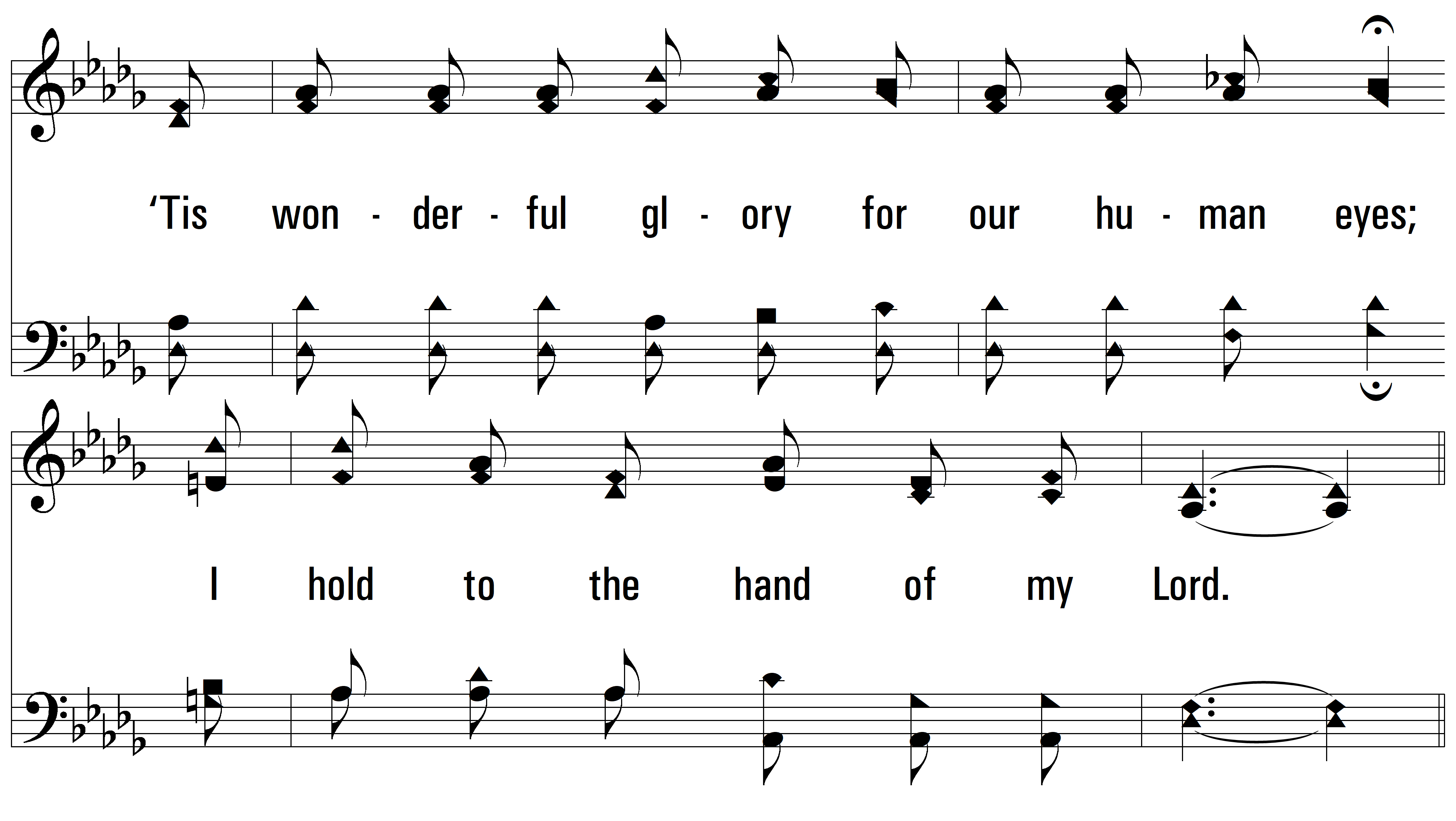 vs. 2
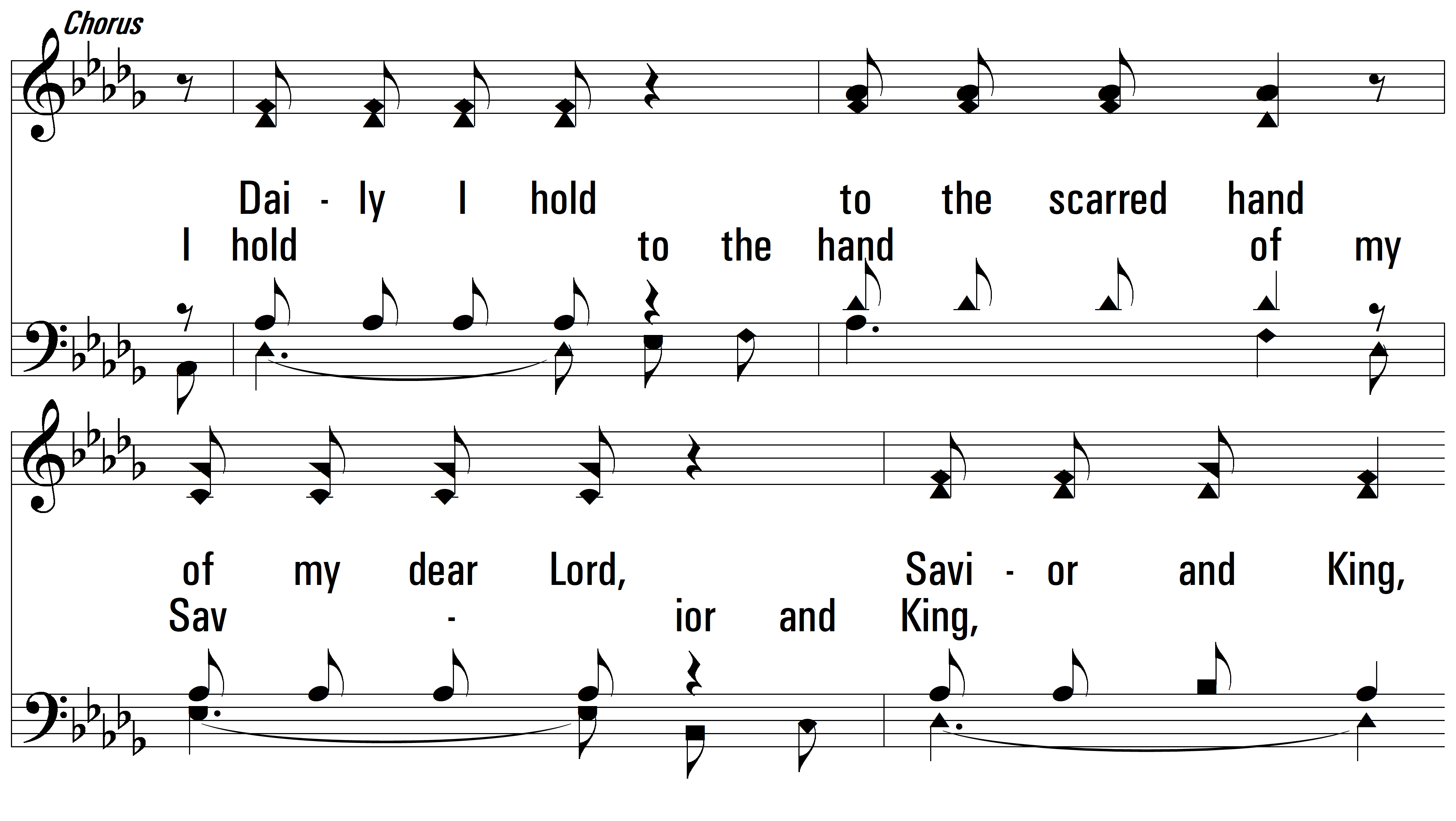 vs. 2
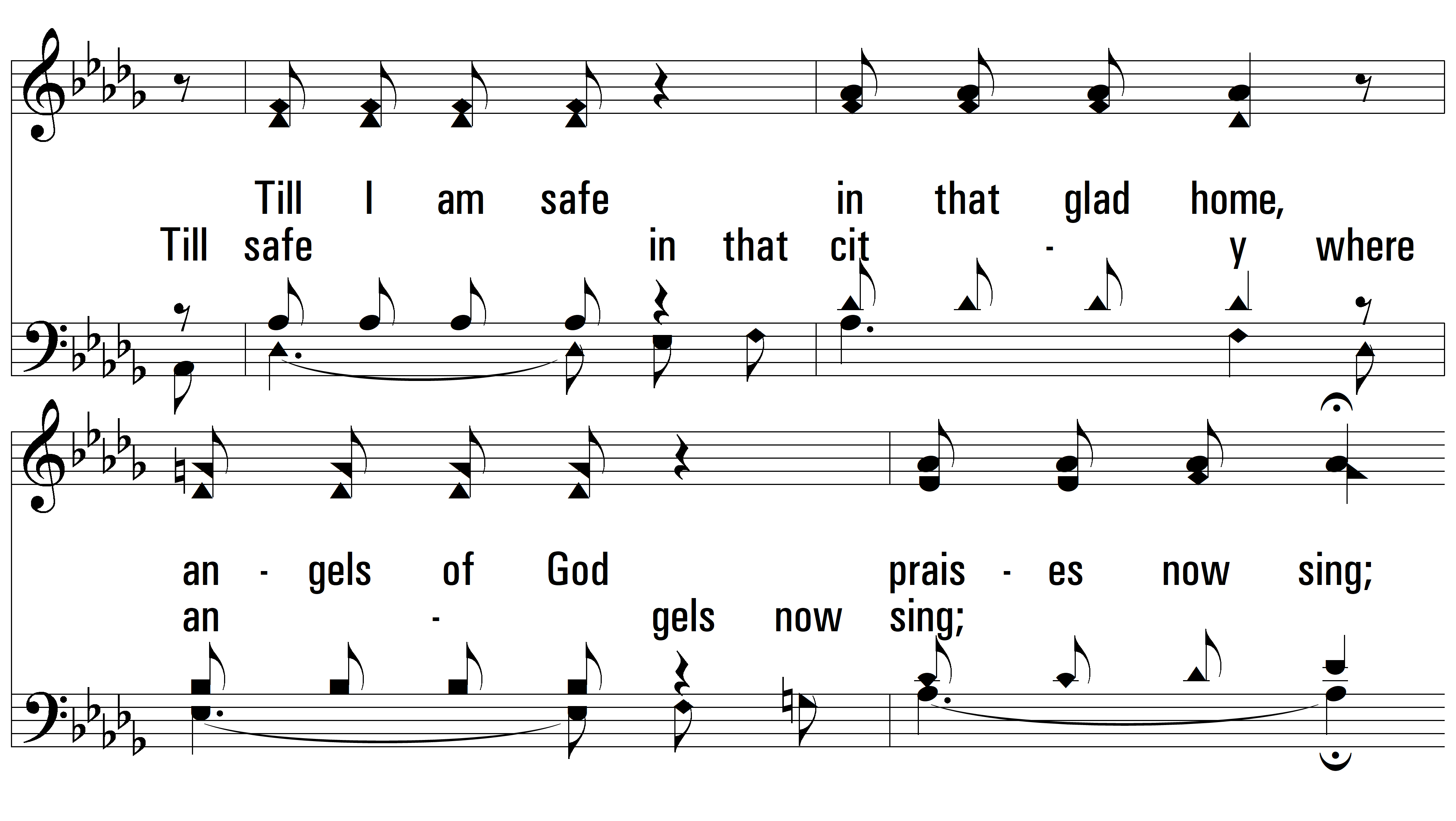 vs. 2
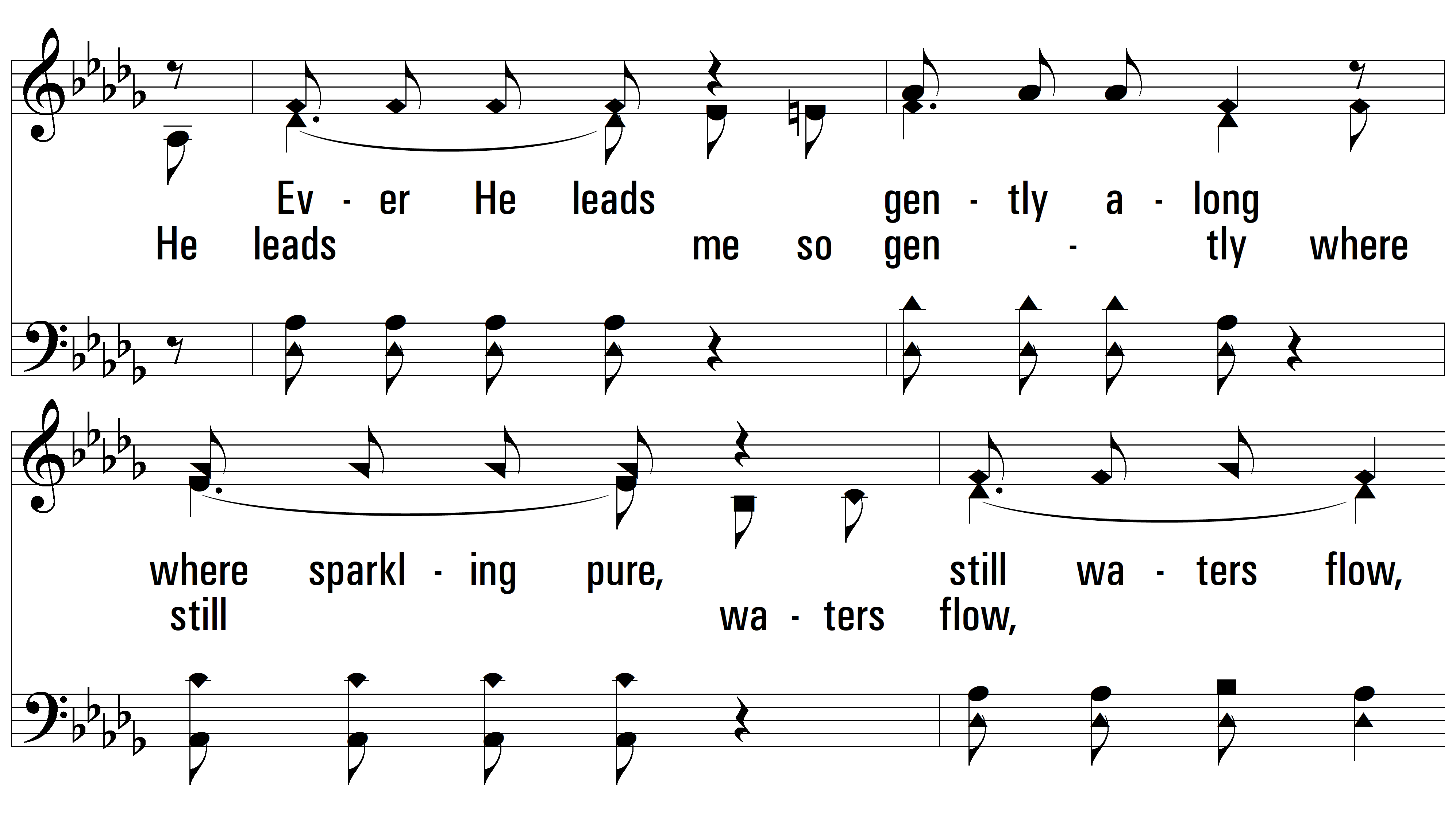 vs. 2
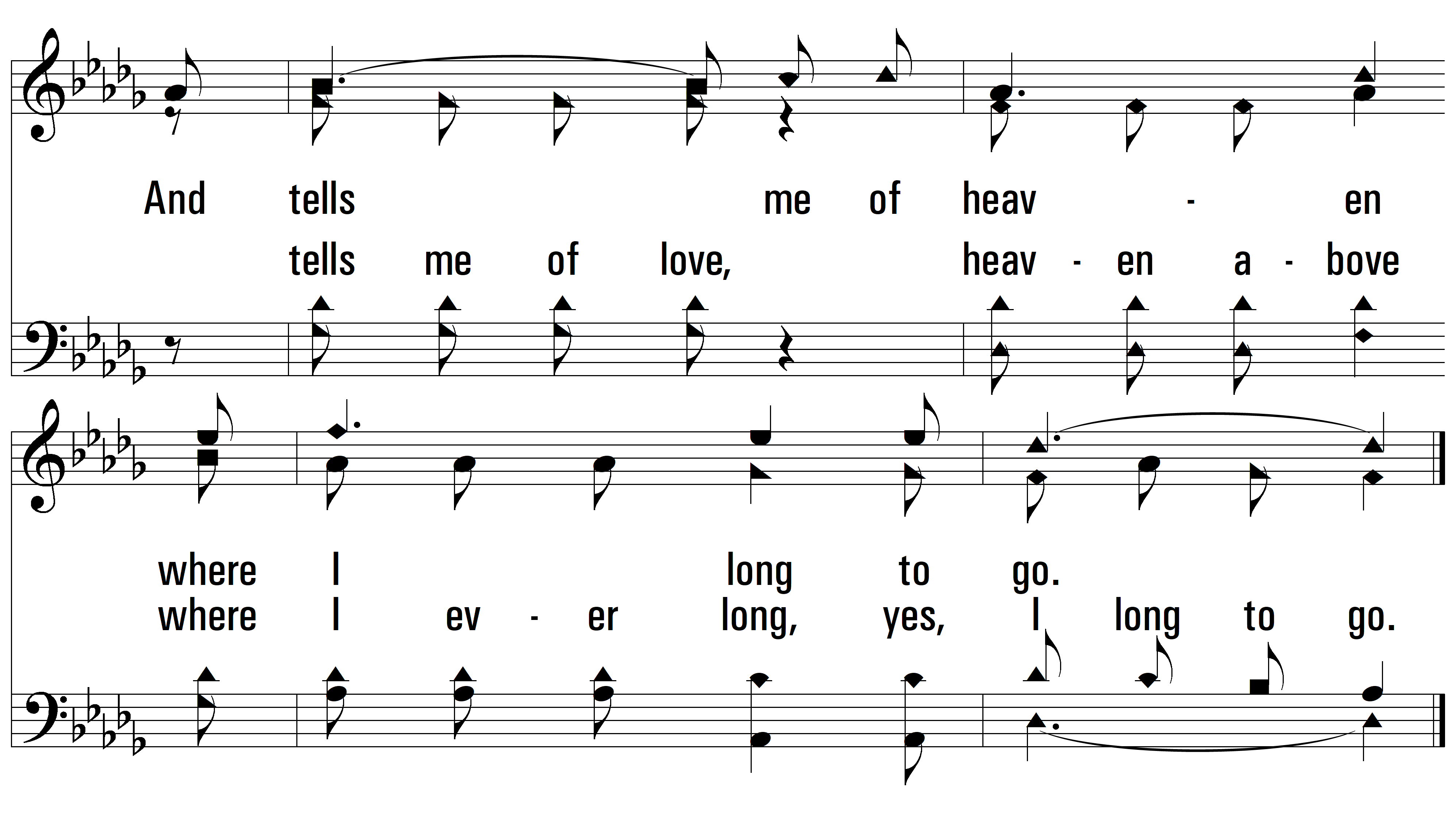 vs. 2
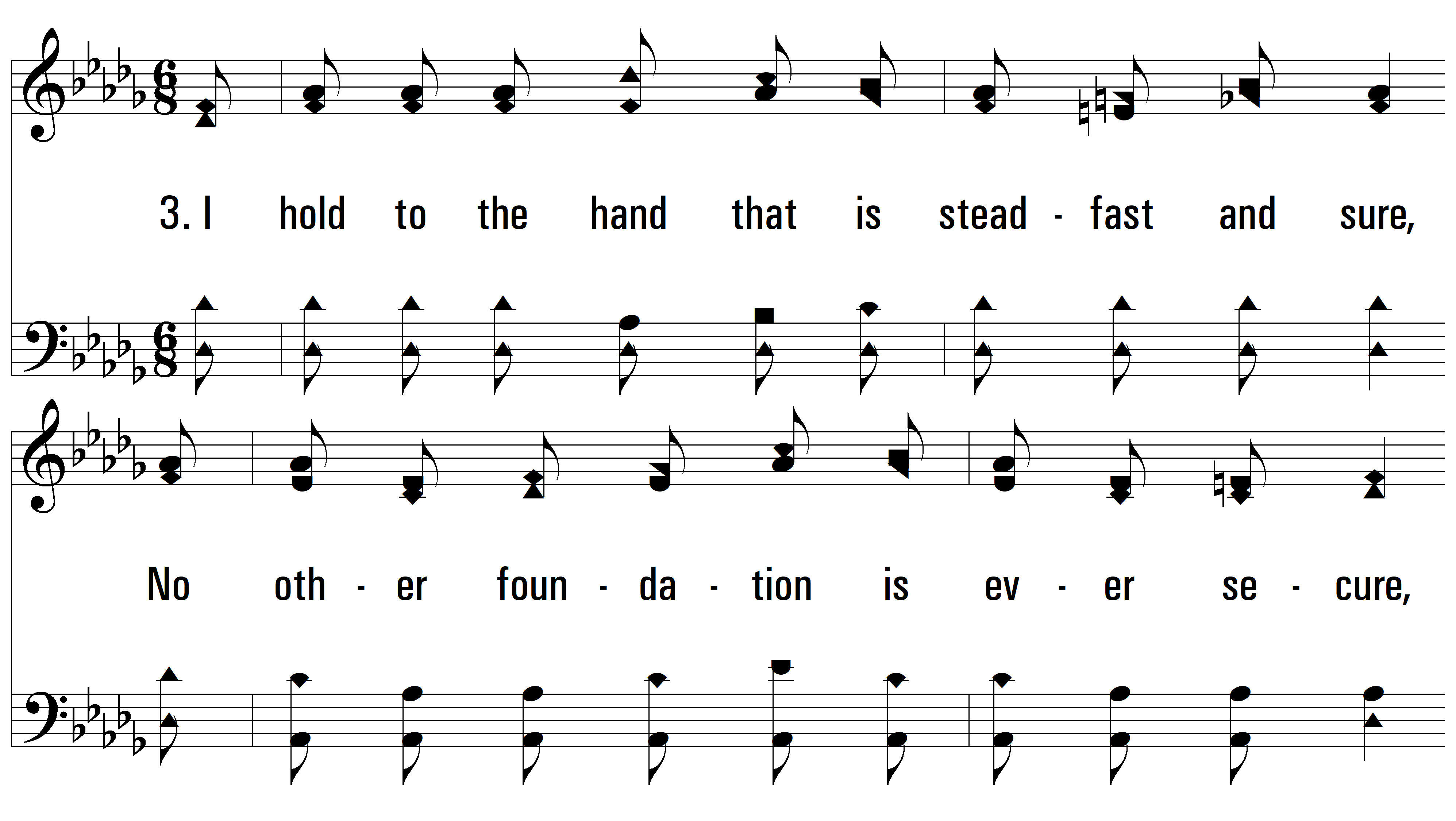 vs. 3 ~ I Hold To His Hand
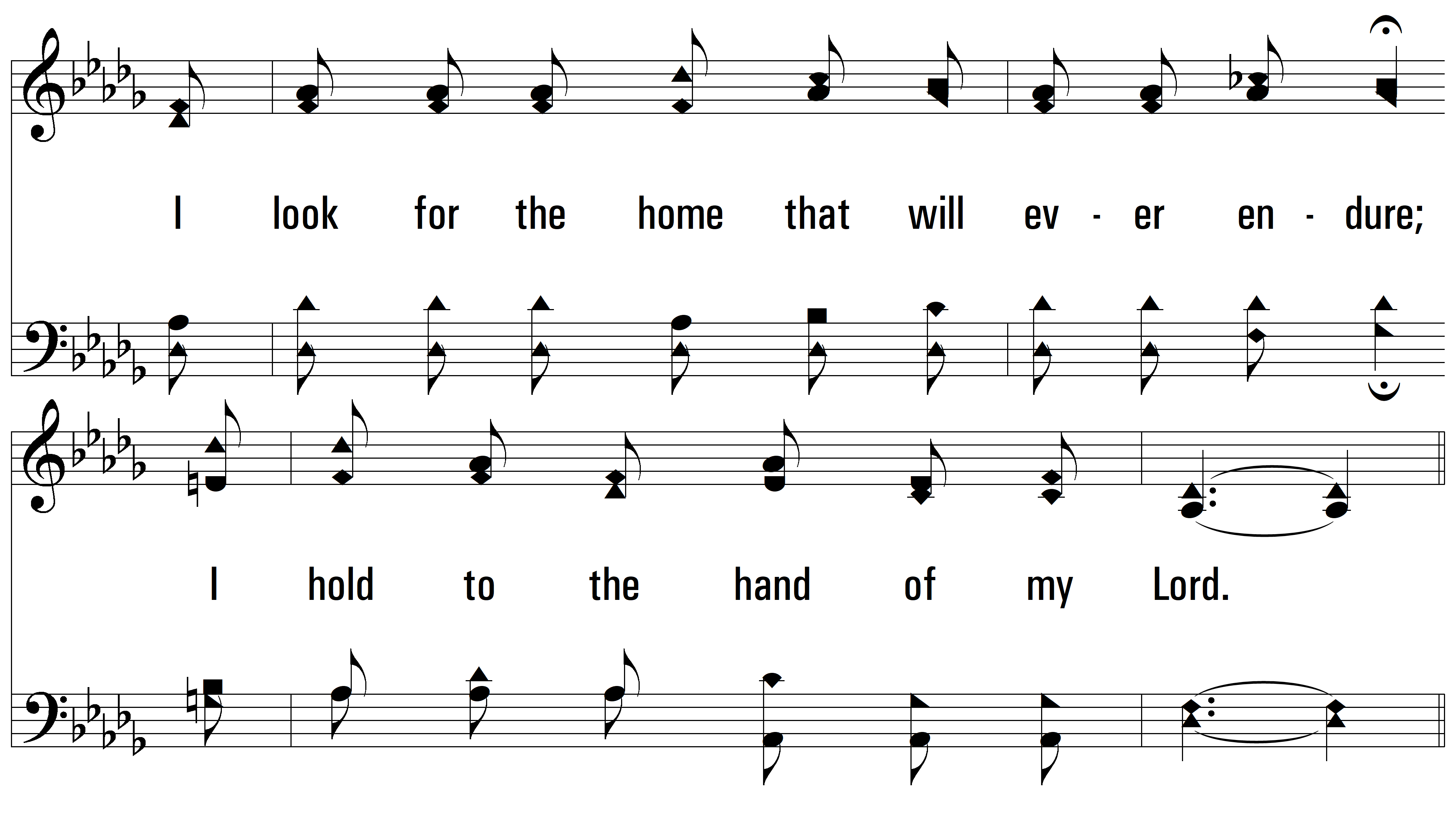 vs. 3
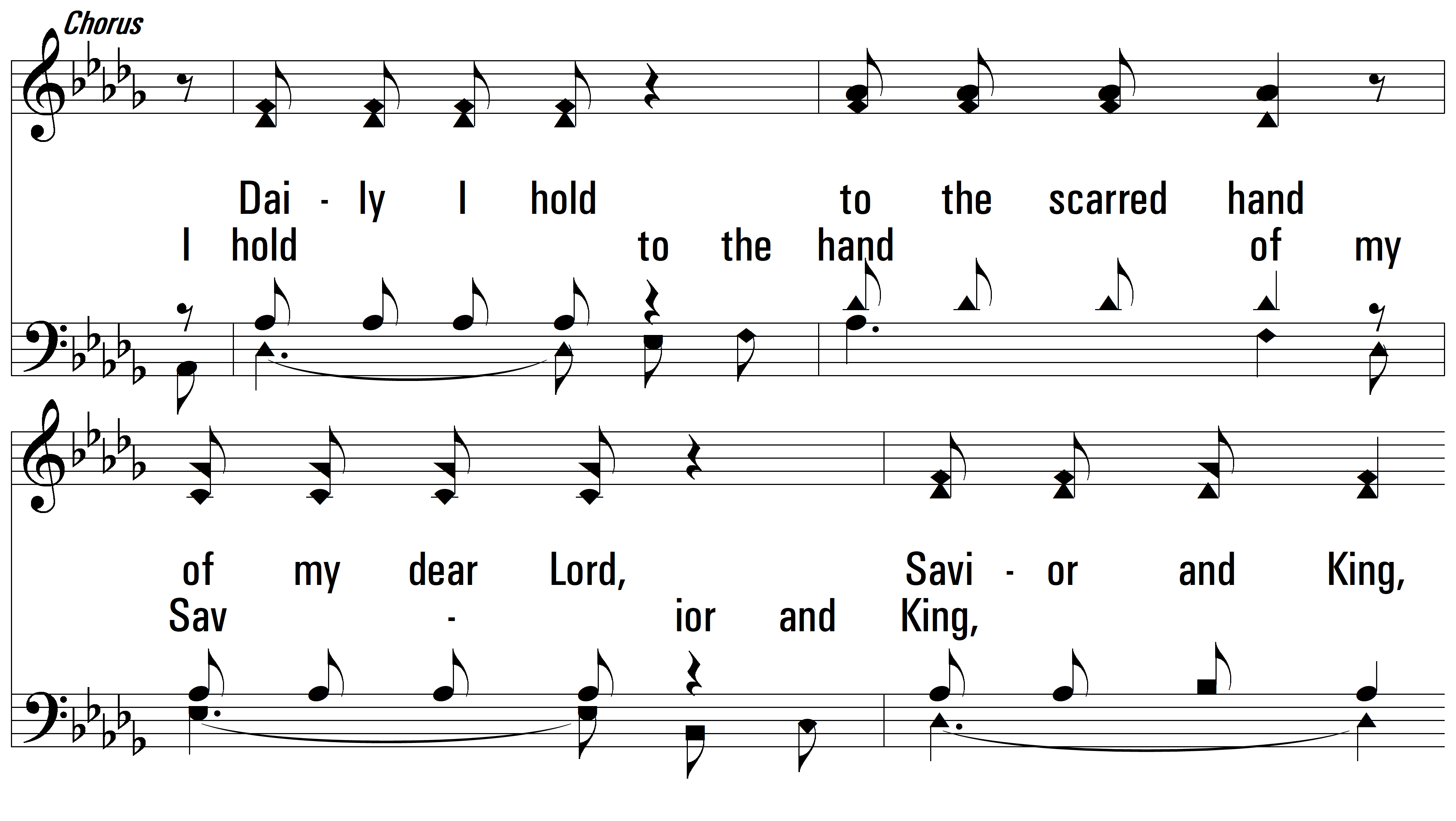 vs. 3
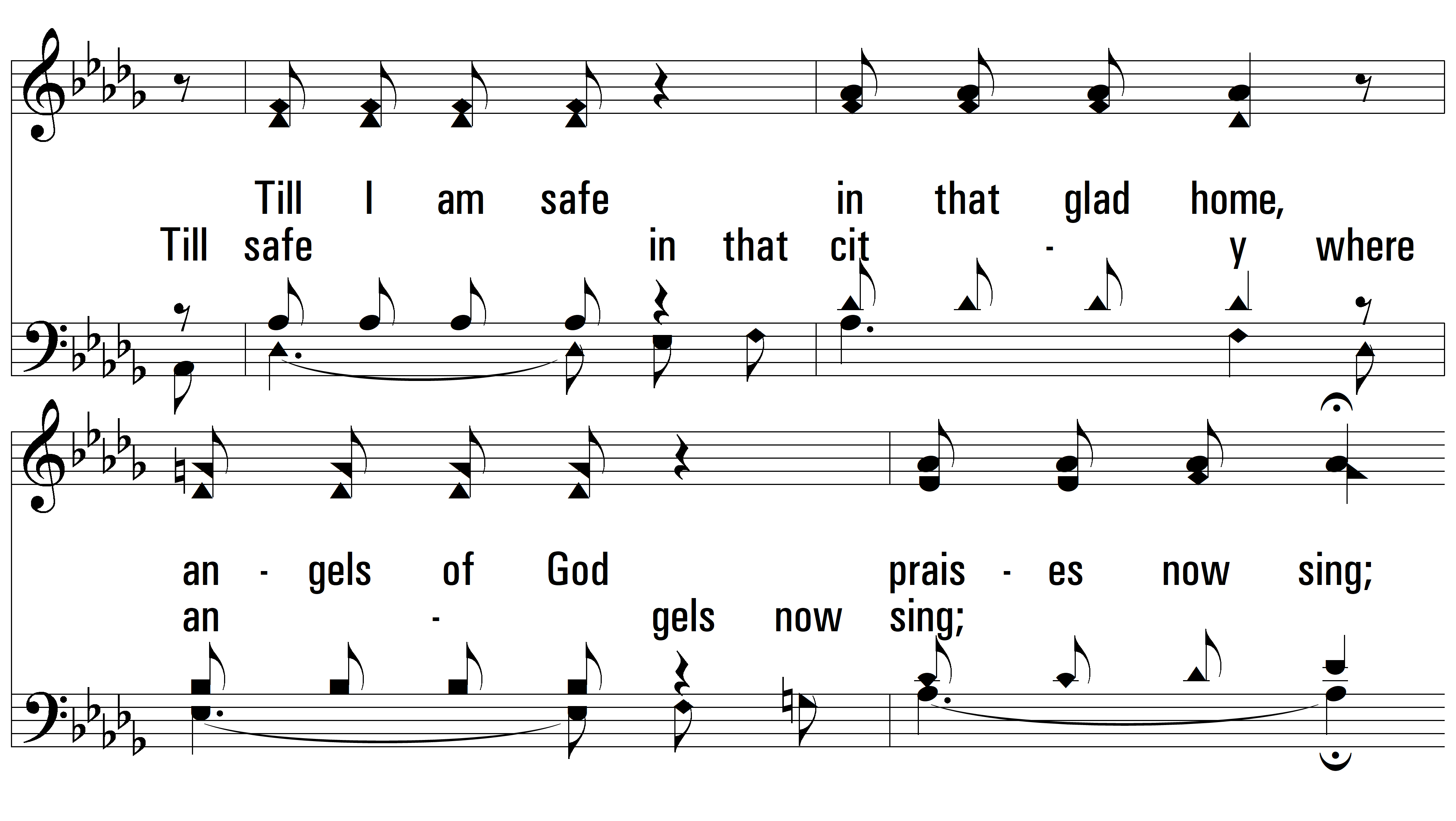 vs. 3
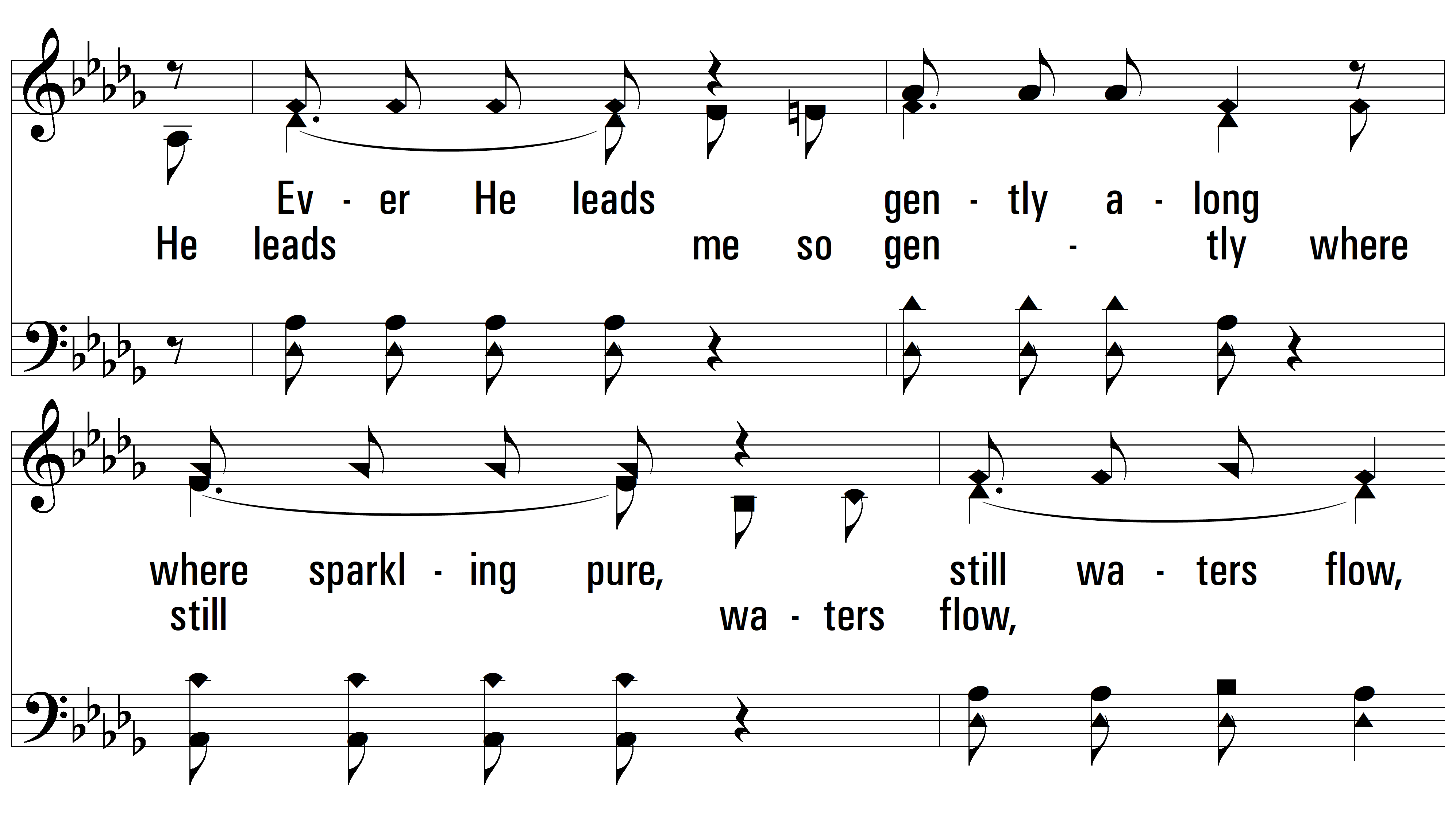 vs. 3
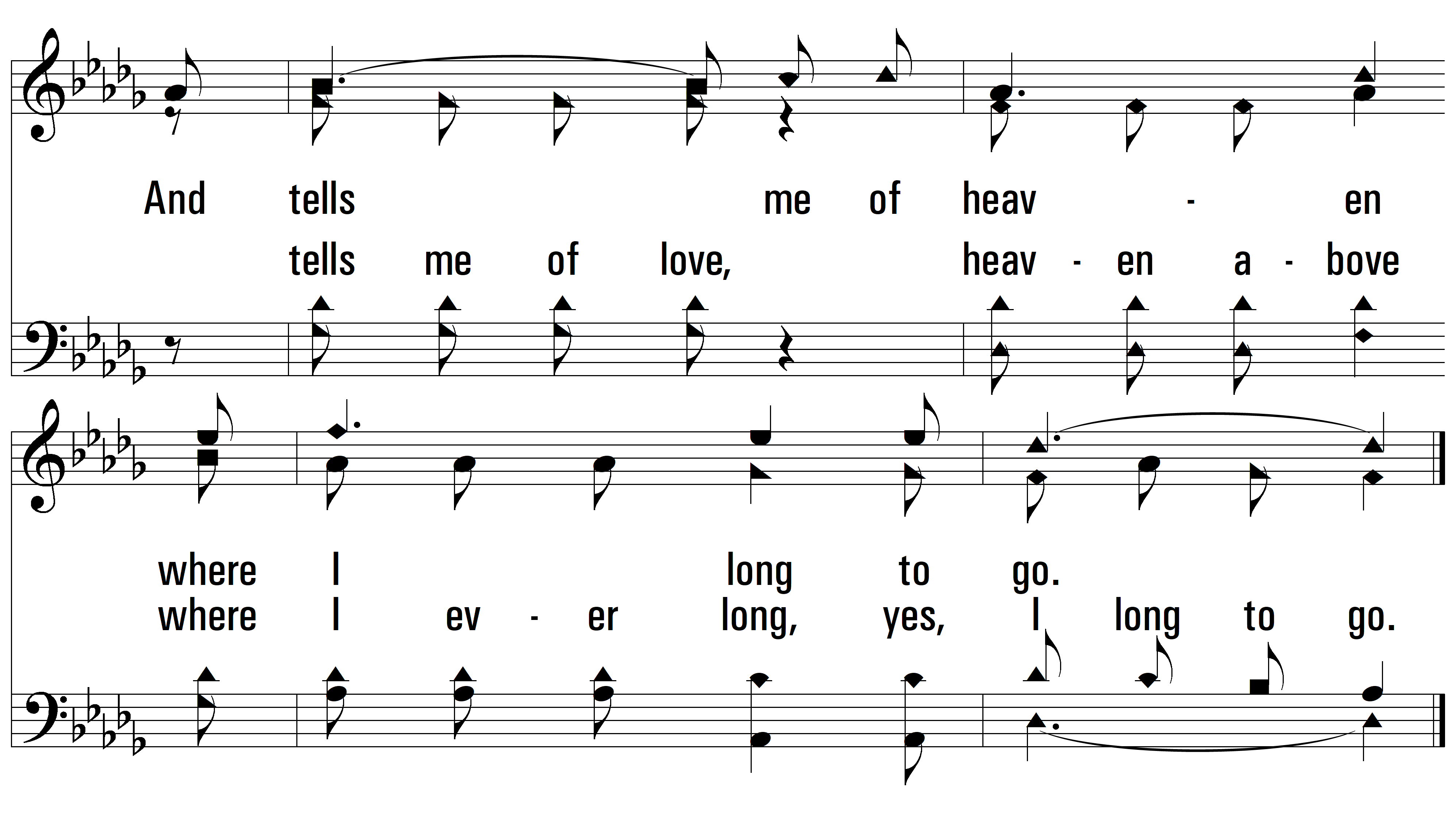 END
PDHymns.com
vs. 3